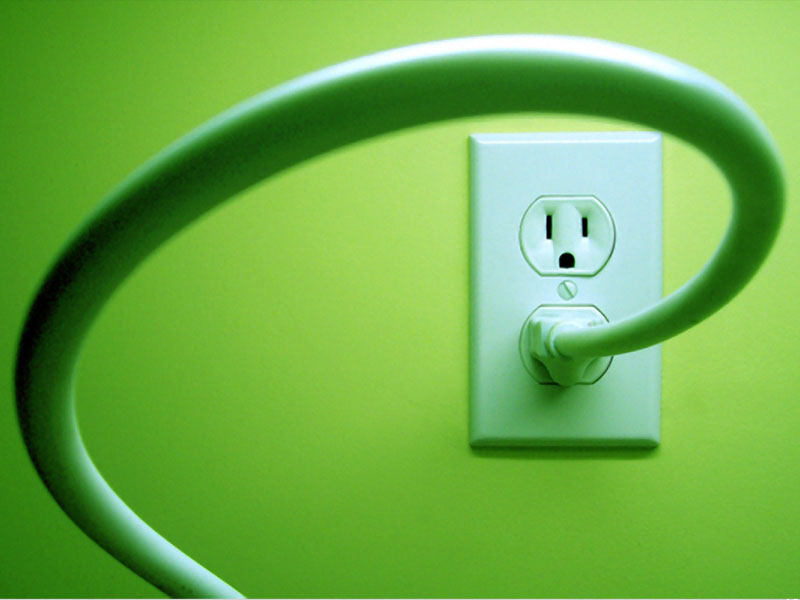 ЭЛЕКТРИЧЕСКАЯ ЭНЕРГИЯАвтор: учитель технологии Горюнова Н.Ю. МБУ школы №1 имени Виктора Носова
Электри́чество — совокупность явлений, обусловленных существованием, взаимодействием и движением электрических зарядов.
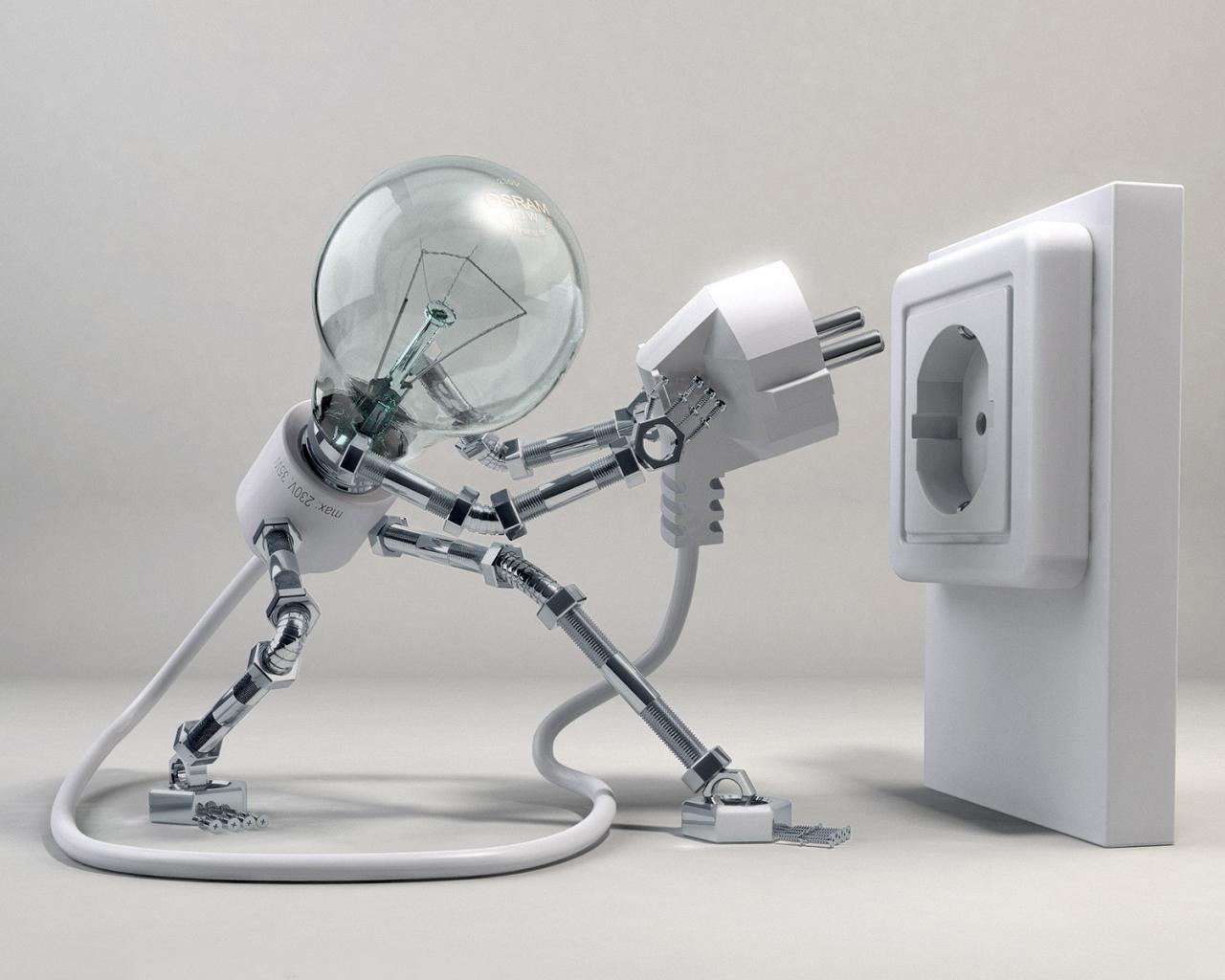 История
Одним из первых электричество привлекло внимание греческого философа Фалеса в VII веке до н. э., который обнаружил, что потёртый о шерсть янтарь приобретает свойства притягивать легкие предметы
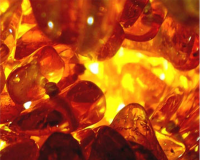 Однако долгое время знание об электричестве не шло дальше этого представления.
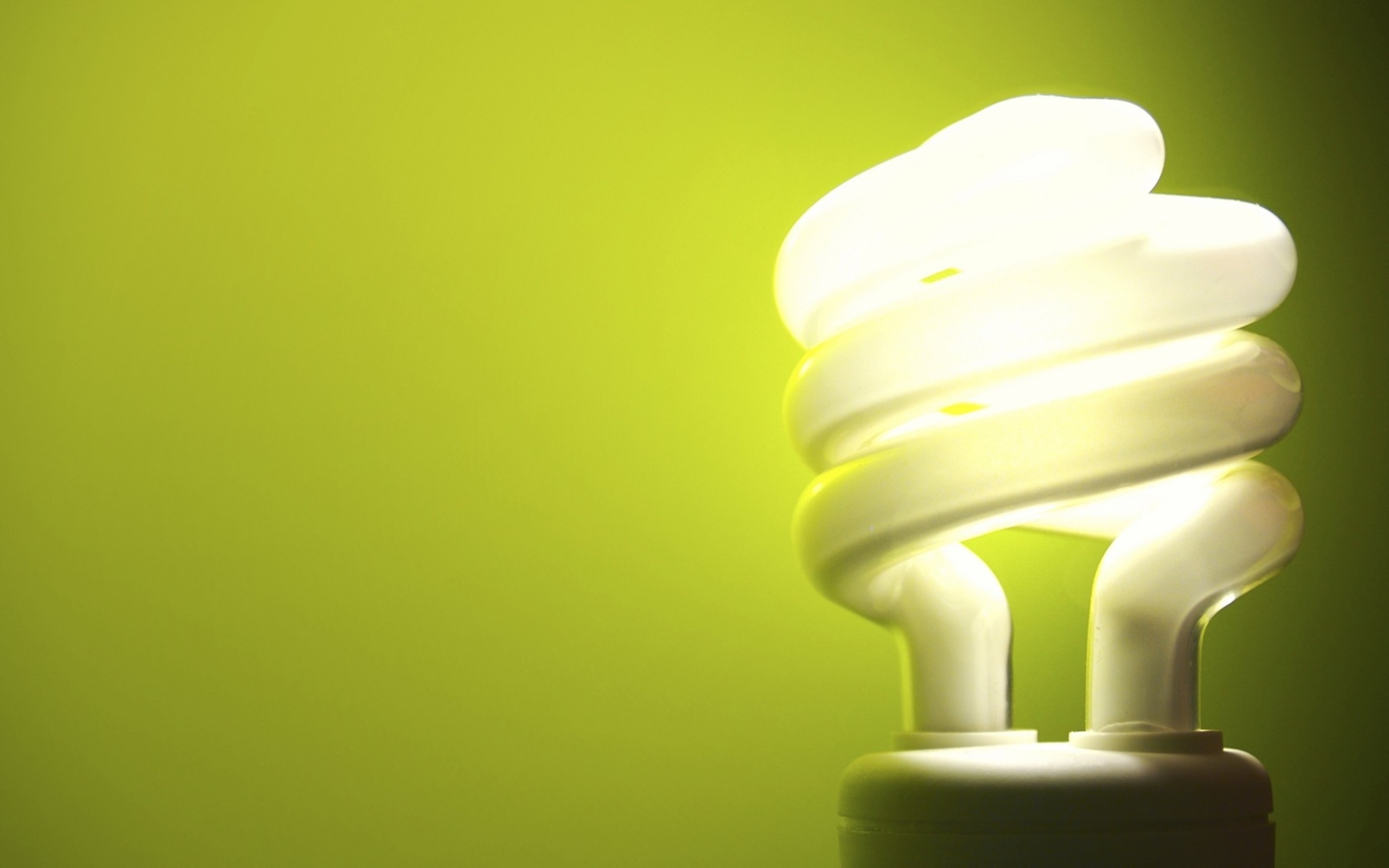 В 1600 году появился сам термин электричество («янтарность»), а в 1663 году магдебургский бургомистр Отто фон Герике создал электростатическую машину в виде насаженного на металлический стержень серного шара, которая позволила наблюдать не только эффект притягивания, но и эффект отталкивания.
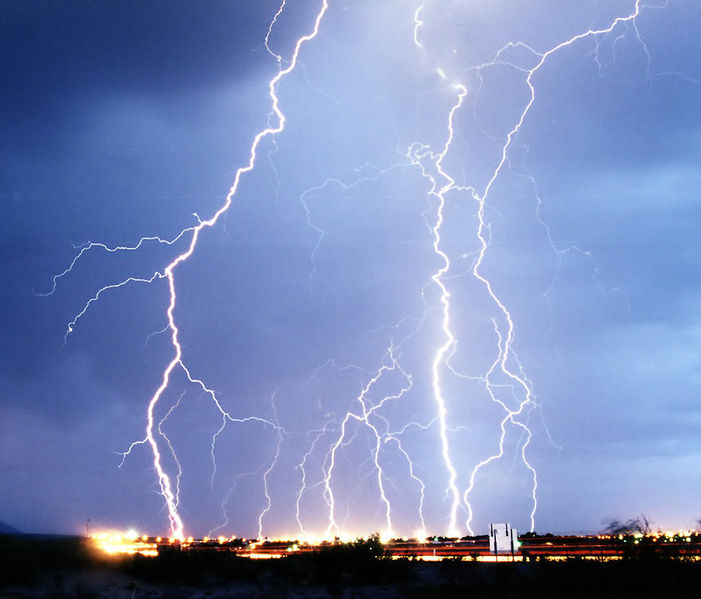 Электричество в природе
Ярким проявлением электричества в природе служат молнии, электрическая природа которых была установлена в XVIII веке.
ОСНОВНЫЕ ВИДЫ ПРОИЗВОДСТВА ЭЛЕКТРОЭНЕРГИИ НА ТЕРРИТОРИИ РОССИИ
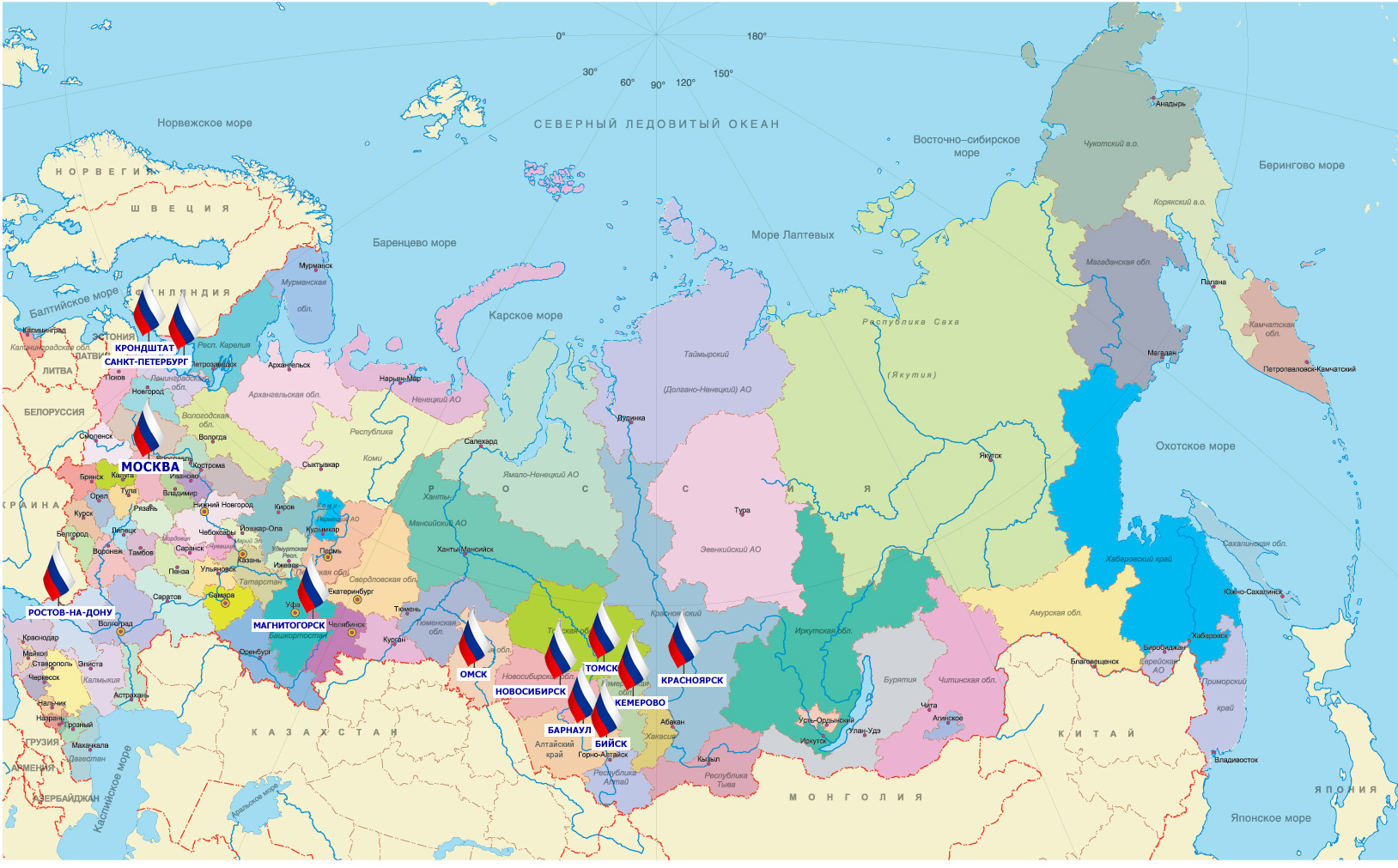 Современный электроэнергетический комплекс России включает почти 600 электростанций.

21% - это объекты гидроэнергетики 

11% -атомные электростанции 

68% - тепловые электростанции.
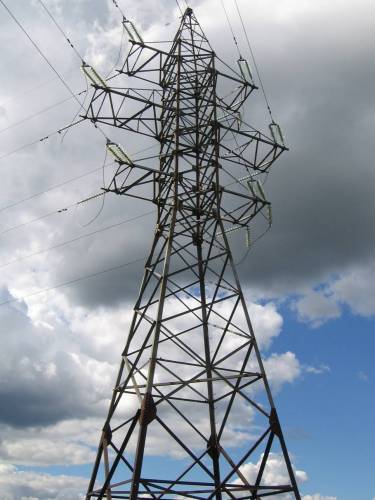 Тепловые электростанции (ТЭС)
Самой большой ТЭС на территории России является крупнейшая на Евразийском континенте Сургутская ГРЭС-2 (4800 МВт), работающая на природном газе (ГРЭС - аббревиатура, сохранившаяся с советских времен , означает государственную районную электростанцию). Сургутская ГРЭС-2 является также одной из самых эффективных тепловых электростанций страны.
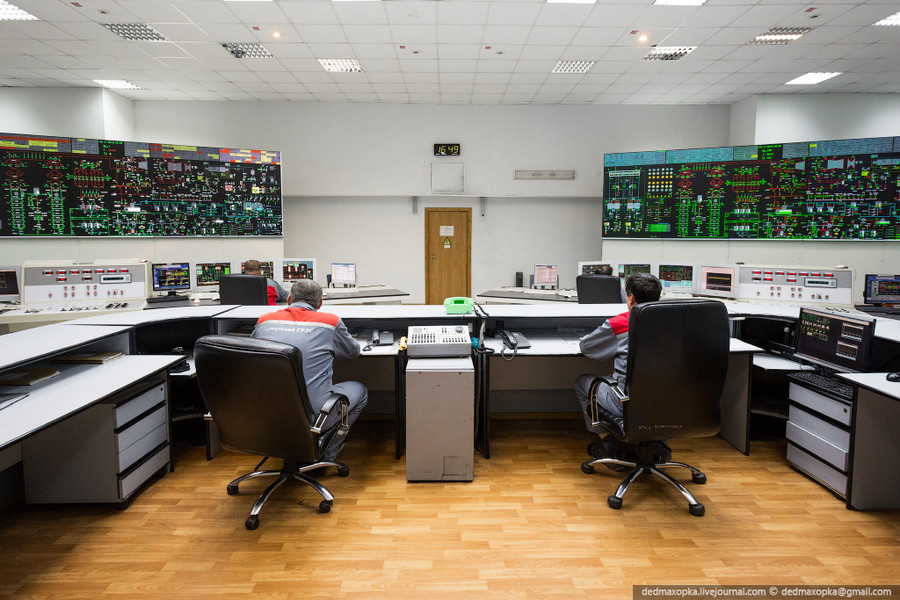 Гидроэлектростанции (ГЭС)
До недавнего времени крупнейшей российской гидроэлектростанцией считалась Саяно-Шушенская ГЭС им. П. С. Непорожнего (Хакасия). 
Однако после трагической аварии 17 августа 2009 года ее мощности временно выбыли из строя. В настоящее время полным ходом ведутся восстановительные работы, которые предполагается завершить полностью к 2014 году.
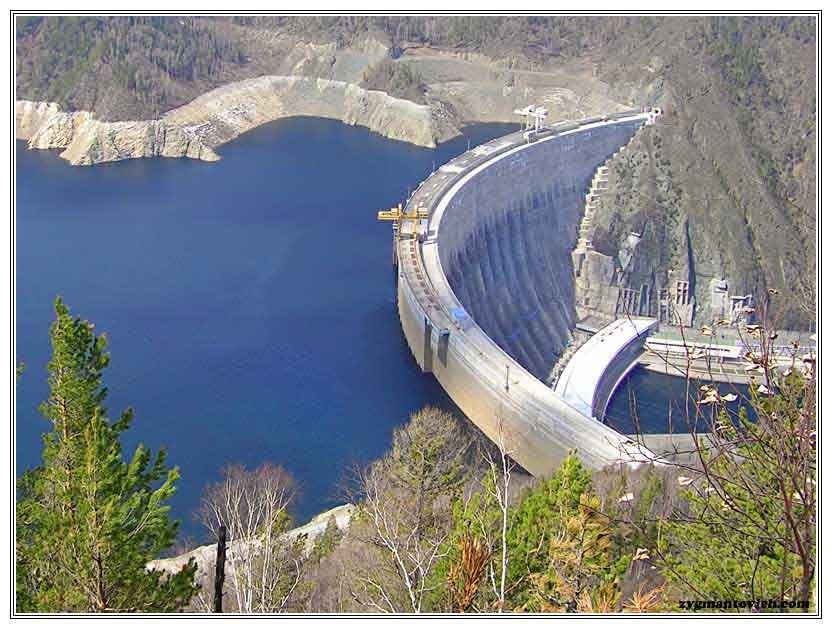 Вторая по установленной мощности гидроэлектростанция России – Красноярская ГЭС. Энергия, вырабатываемая станцией, практически полностью потребляется Красноярским алюминиевым заводом – одним из крупнейших предприятий отрасли в мире.
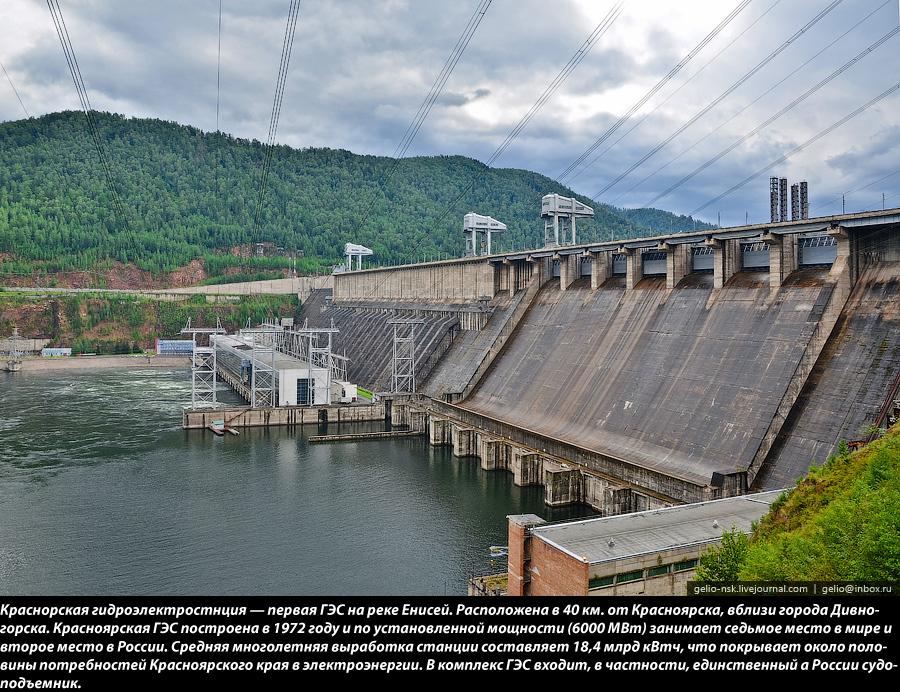 Атомные электростанции (АЭС)
На сегодняшний день в нашей стране эксплуатируется 10 атомных электростанций (АЭС)

С 2004 года на российских АЭС не зафиксировано ни одного серьезного нарушения безопасности, классифицируемых по международной шкале ИНЕС выше нулевого (минимального) уровня.
Действующие АЭС

1 Балаковская АЭС
2 Белоярская АЭС
3 Билибинская АЭС
4 Калининская АЭС
5 Кольская АЭС
6 Курская АЭС
7 Ленинградская АЭС
8 Нововоронежская АЭС
9 Ростовская АЭС
10 Смоленская АЭС
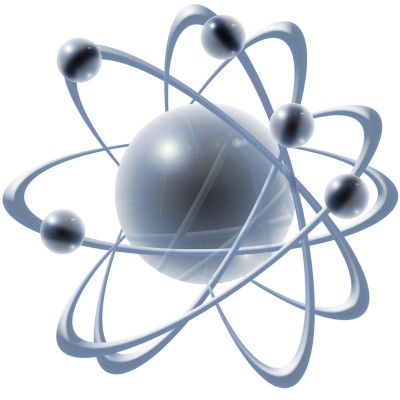 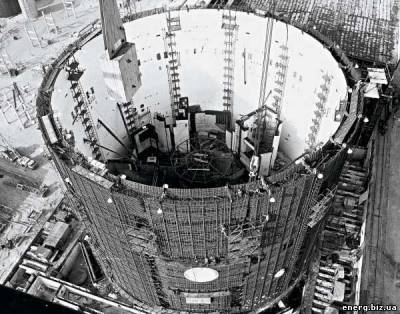 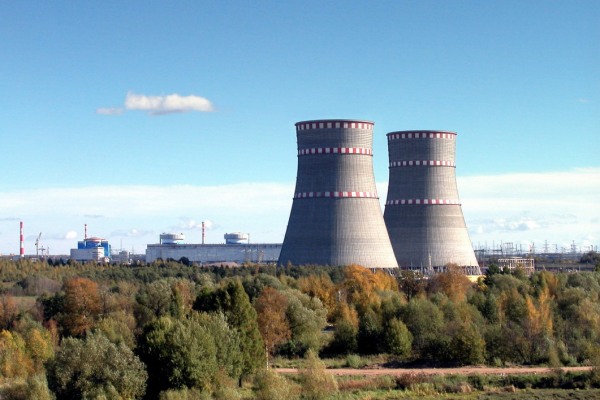 ГЕОТЕРМАЛЬНАЯ ЭНЕРГЕТИКА
В настоящее время в России разведано 56 месторождений термальных вод.
Все действующие российские геотермальные электростанции расположены на территории Камчатки и Курил.
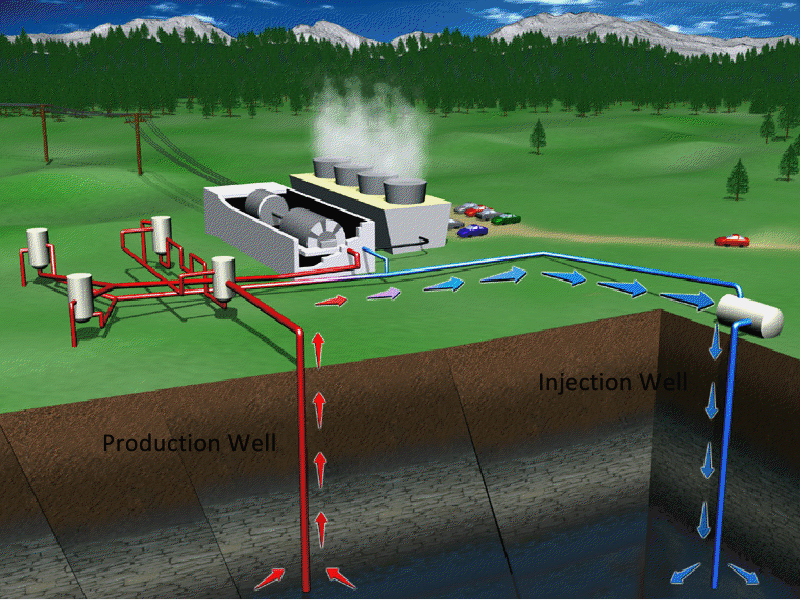 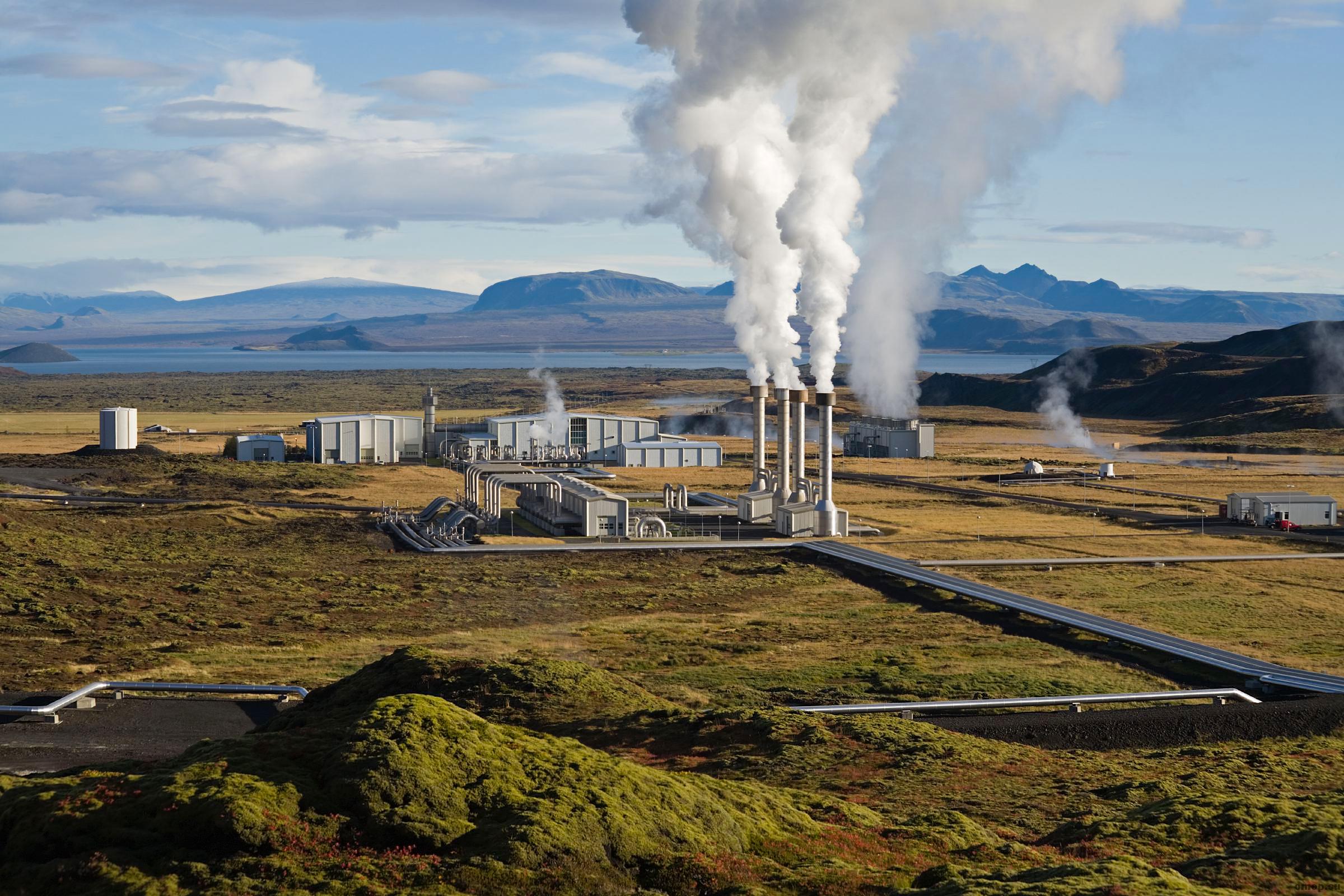 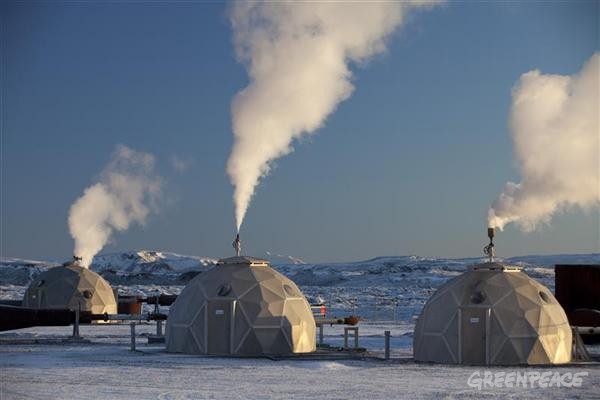 ВЕТРОВАЯ ЭНЕРГЕТИКА (ВЭУ)
Ветроэнергетика (wind power) - отрасль альтернативной энергетики, связанная с разработкой методов и средств преобразования энергии ветра в механическую, тепловую или электрическую энергию.
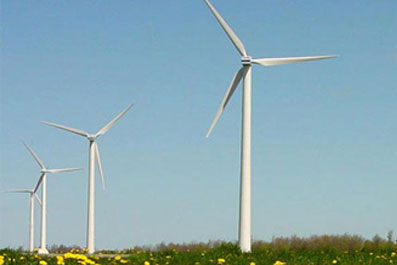